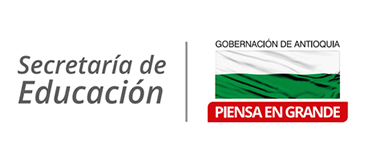 NÓMINA DEL PERSONAL DOCENTE, DIRECTIVO DOCENTE
La oficina de Nómina de la Secretaría de Educación de Antioquia, tiene a su cargo el ingreso de novedades para el pago del personal Docente  adscrito a las diferentes Instituciones Educativa, e igualmente la liquidación de la nómina compuesta aproximadamente por:
19.000 Educadores
DOCENTES
Nacionalizados vinculados antes de 1990
 Nacional vinculados después de 1990   Ley 91 del 29 de Diciembre/89
 Departamentales vinculados antes de 1993 Ley 60 del 12 de agosto/93
 Departamentales vinculados después de 1993
 Régimen 1278 (Provisionales, Periodo de Prueba, Propiedad )
 Etnoeducadores (dec. 1060 /15. Et1 al Et5)
CARACTERISTICAS MAS SOBRESALIENTES DE LOS DOCENTES
Grado en el escalafón (régimen 2277)A,B, 1-14  bachiller, técnico tecnólogo, profesional.
 Titulo de formación académica (régimen 1278) Norm o Tecnólogo Grado  1, nivel salarial del A hasta D,  Prof.,Licen. Sin esp. Con esp. Maestría Doctorado  Grado 2 nivel del A hasta D  Maestrías y Doctorados Grado  3 nivel salarial del A hasta el D tanto para la Maestría como para el Doctorado. 
 Zona de difícil acceso (Decreto Nal  521), y Resoluciones Dptales.  vigentes 134599 dic. 3 2014, 4380 feb. 18,  192647 de mayo 25 2015,295105 sep  7 de 2015.
 Sedes de la institución, código Dane y traslado del rector.
A TENER EN CUENTA
Los pagos se inician a partir de la fecha de inicio de labores con la certificación del rector. 
Las Renuncias son hasta la efectiva prestación del servicio o de la notificación.
 Para las diferentes novedades (licencias, traslados, renuncias) se debe aportar certificación de inicio y terminación de labores firmada por el Jefe inmediato.
 Los descuentos de días:
    Por 1 día pierde el dominical
    Por 3 días o mas pierde además el sábado
Por horas igual se descuenta el día dejado de laborar
Las vacaciones se pagan proporcional al tiempo servido.
 Las vacaciones son 7 semanas al año  y van hasta enero del año siguiente caso año 2015,  para 2016 semana anticipada en enero.
El Calendario Académico año 2016  Res 296759 sep. 17/15.
 solo puede ser modificado por la Entidad nominadora y el MEN.
 Prima de Navidad se paga proporcional al tiempo servido.  
Prima de alimentación D. 2277 hasta el grado 8°, Dec. 1278 Licenciados  sin especialización y Normalistas 1A $53.634 2016
 Prima de servicios 15 días 2016 mínimo 180 días a junio 30.
Auxilio de Transporte D. 2277  hasta el grado 7  D. 1278 Normalistas 1A  $77.700 (2016)		
   El auxilio de transporte, subsidio de alimentación, bonificación difícil acceso se paga  por tiempo efectivamente laborado(en uso de vacaciones, licencias, comisiones no). 
Bonificación 1% decreto 123 de enero de 2016 se paga  separado.
Ingreso docentes, Ascensos, Aumentos del Gobierno Nal.  se descuenta 1/3 parte para el Fondo de Prestaciones  Sociales del Magisterio.
Reconocimiento por gestión para directivos docentes.
Las afiliaciones y desafiliaciones al Sindicato se envía carta a Nómina de la Secretaría expresando la voluntad, fondo solidario por muerte 4% SMLV 689.455  en febrero-agosto.
 Adida 1% asignación básica mensual del  grado del escalafón.
 Fondo De Prestaciones Sociales del Magisterio 8%
 Doble y Triple Jornada, Jornada única (director) + 60% población y se paga el 25%.
Incapacidades después de 2 días (dec. 2943 dic 17 2013) se paga 2/3 partes  del salario hasta el día 90, después el 50% (no reembolsable por ninguna entidad). Valida si la expide la IPS seleccionada.
 Riesgos profesionales no se descuenta (accidentes trabajo) Licencias de maternidad
Dec 2565  dic 2015.bonificación 10% para grado 14 y 2017 en adelante 15%.
Retiros grado 14 paga una  asignación básica mensual.
SALARIO:
 Grado en el escalafón (régimen 2277)A,B, 1-14  Bachiller, Técnico, Tecnólogo y Profesional.
Titulo de formación académica (régimen 1278) Normalista Superior o Tecnólogo en Educación $1.290.757 + 1% dec 123. 1A.  Licenciado o profesional No Licenciado  $1.624.511 2A, + 1% dec 123
Licenciado o profesional No Licenciado con Especialización  $1.765.732+ 1% (Idoneidad) 2AE. PROPIEDAD, 2AM, 2AD. RECONOCIMIENTO
Licenciado o profesional  con Maestría$2.718.896 + 1%  3AM.
Licenciado o profesional  con Doctorado $3.606.826+ 1% 3AD.
El titulo de especialización, maestría y doctorado  debe corresponder a un área afín a la de su formación de pregrado o de desempeño docente; o en un área de formación que sea considerada fundamental dentro del proceso de enseñanza-aprendizaje de los estudiantes (IDONEIDAD), se paga a partir del momento en que se reclama (derecho rogado).

Para los docentes del régimen 1278 se les cancela de acuerdo con el titulo que aportan en el momento de la posesión, y que con este se hayan inscrito para el concurso en la Comisión. (la obtención del titulo posterior a esta fecha solo sirve para el ascenso del escalafón) o para el nombramiento en propiedad, actualizar hoja de vida.
Prima de Vacaciones 50%, calculada sobre la base de la asignación básica mensual, mas el 1% del 123, más sobresueldo, más asignación por doble y triple jornada, prima de alimentación y auxilio de transporte, 1/12 prima de servicios  sobre lo anterior el 50%. 
Se tiene derecho una vez finalizado el año académico y quien haya laborado los  300 días del año escolar.
El Decreto Nacional 1381 de 1997 no establece pago proporcional .
Prima de Navidad: calculada sobre la base de la asignación  básico mensual + 1% del 123 más sobresueldo, prima de alimentación, auxilio de transporte, más asignación adicional por doble y triple jornada,  una doceava de prima de servicios + una doceava de la prima de vacaciones, se paga proporcional al tiempo servido.
ATENCION DE NÓMINA
Funcionarios encargados de novedades
GRACIAS
POR SU
ATENCIÓN